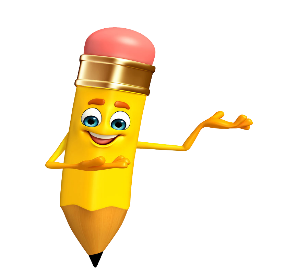 Şair
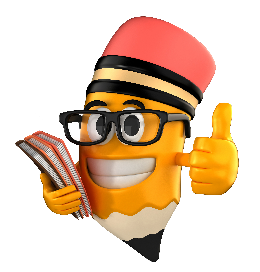 Şair oku.
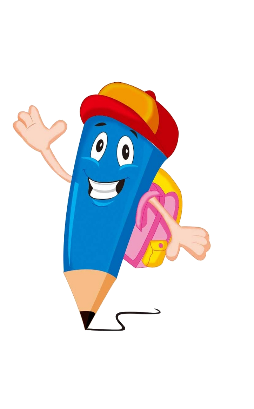 Şair şiir oku.
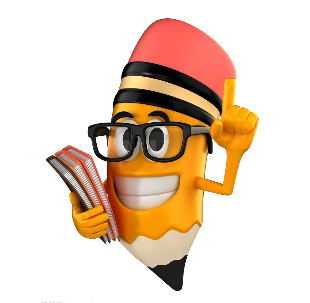 Şair şimdi şiir oku.
Şair şimdi güzel şiir oku.
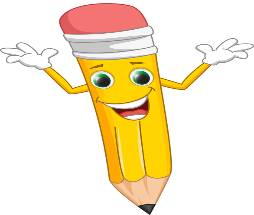 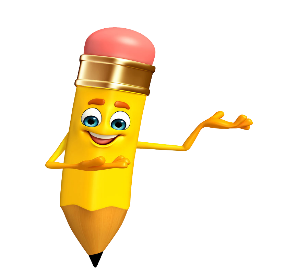 Almış.
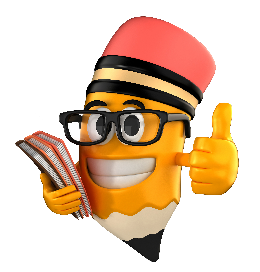 Şenay almış.
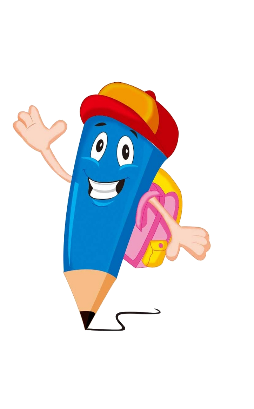 Şenay şeker almış.
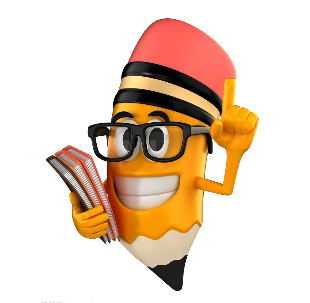 Şenay renkli şeker almış.
Şenay sarı renkli şeker almış.
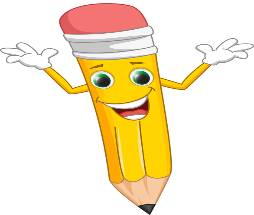